МОУ СОШ №9 с углублённым изучением отдельных предметов г. Серпухова Московской области
«Решение задач на смеси и сплавы »
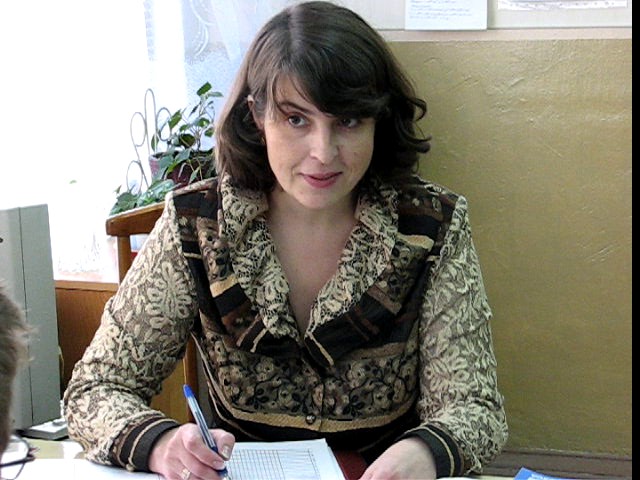 Урок разработан учителем математики Ледневой Т.В.
г. Серпухов 2010 год
Кроссворд
1.  П    Р                         Ц  Е   Н  Т
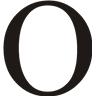 2.  О  Т   Н                        Ш   Е   Н  И   Е
3.   П  Р   О  П                         Р   Ц   И   Я
4.   Р   А   С  Т   В                         Р
5.   К                         Н   Ц   Е   Н   Т   Р   А  Ц   И  Я
2
Установите соответствие
3
Решение задач на смеси и сплавы
4
Компоненты задач на смеси и сплавы
Раствор (сплав, смесь)
примеси
Основное вещество
m - масса основного вещества M - масса раствора
Массовая доля основного вещества (концентрация)
В долях единицы
В процентах (процентное содержание)
5
Решение одной задачи несколькими способами часто бывает более полезным, чем решение одним способом нескольких задач.                                     СКАФА Е.И.
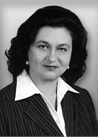 6
Решение задач с помощью таблицы
7
Задача №1.  Имеется два сплава меди и свинца. Один сплав содержит 15% меди, а другой 65% меди. Сколько нужно взять каждого сплава, чтобы получилось 200г сплава, содержащего 30% меди?
15%=0,15
хг
0,15х
(200 – х)г
65%=0,65
0,65(200–х)=130–0,65х
30%=0,3
200 г
2000,3=60
При этом значении х выражение 200 – х=60. Это означает, что первого сплава надо взять140г, а второго 60г.
Ответ:140г. 60г.
-0,5 х = -70;
х = 140.
8
Решение задач с помощью модели - схемы
+
=
9
Задача №1.  Имеется два сплава меди и свинца. Один сплав содержит 15% меди, а другой 65% меди. Сколько нужно взять каждого сплава, чтобы получилось 200г сплава, содержащего 30% меди?
МЕДЬ
СВИНЕЦ
МЕДЬ
СВИНЕЦ
МЕДЬ
СВИНЕЦ
+
=
85%
15%
35%
65%
70%
30%
х г.
(200 – х) г.
200 г.
Решив это уравнение, получаем х=140. При этом значении х выражение 200-х=60. Это означает, что первого сплава надо взять140г, а второго-60г.
Ответ:140г. 60г.
10
Старинная схема решения подобных задач
а% (хг)
b - c
c
c - a
b% (уг)
a, b %- содержание вещества в исходных растворах

c % -содержание вещества в искомом растворе
11
Задача №1. Имеется два сплава меди и свинца. Один сплав содержит 15% меди, а другой 65% меди. Сколько нужно взять каждого сплава, чтобы получилось 200г сплава, содержащего 30% меди?
Параметры конечного раствора
Параметры исходных растворов
Доли  исходных растворов в конечном растворе
15% (х г)
35
65-30
30%
30-15
15
65% ( 200-х) г
Значит 140 г – масса первого сплава, тогда 200 – 140 = 60 (г) – масса второго сплава. 
Ответ: 140 г и 60 г.
12
теория
Теоретическое обоснование метода
М1 – масса первого раствора
α1 концентрация первого раствора
М2 – масса второго раствора
α2 концентрация второго раствора
М1+ М2 – масса конечного раствора
α3 - концентрация конечного раствора
α1 <α3 <α2
m1 = α1 М1  – масса основного вещества в первом растворе 
m2 = α2 М2  – масса основного вещества во втором растворе 
m3 = α3 (М1+М2) – масса основного вещества в конечном растворе 
с другой стороны m3 = m1+ m2, получаем
α3 (М1+М2) = α1 М1  + α2 М2;
α3 М1  + α3 М2 = α1 М1  + α2 М2; 
α3 М1  – α1 М1  = α2 М2 – α3 М2;
М1( α3 – α1) = М2( α2 – α3);
13
Теоретическое обоснование метода
М1( α3 – α1) = М2( α2 – α3);
Параметры конечного раствора
Параметры исходных растворов
Доли  исходных растворов в конечном растворе
α1 (М1)
α2 –α3 частей
α2 –α3
α3
α3 –α1
α3 –α1 частей
α2 (М2)
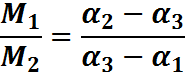 14
Метод «рыбки»
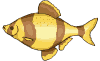 α1 (М1)
α2 –α3
α2 –α3
α3
α3 –α1
α3 –α1
α2 (М2)
15
Задача №2 (смешивание двух веществ).  Имеется два сплава с разным содержанием золота. В первом сплаве содержится 35%, а во втором 60% золота. В каком отношении надо взять первый и второй сплавы, чтобы получить из них новый сплав, содержащий 40% золота?
Параметры конечного раствора
Параметры исходных растворов
Доли  исходных растворов в конечном растворе
35%
20
60-40
40%
40-35
5
60%
Соотношение первого и второго растворов – 20:5 или 4:1
16
Задача №3 (Сборник заданий для подготовки к государственной итоговой аттестации в 9 классе, № 8.21 (2), 4 балла). Влажность свежих грибов 90%, а сухих – 15%. Сколько граммов сухих грибов получится из 1,7 кг свежих?
Параметры конечного раствора
Параметры исходных растворов
Доли  исходных растворов в конечном растворе
85
90% (1,7 кг)
100-15
15%
90-15
75
100% (х кг)
17
Задача № 3. Имеется склянка 20%-го раствора кислоты и склянка 40%-го раствора кислоты. Смешали 200 г раствора из первой склянки и 300 г из второй. Определите массу кислоты и её концентрацию.
Параметры конечного раствора
Параметры исходных растворов
Доли  исходных растворов в конечном растворе
40 - х
20% (200 г)
40 - х
х%
Х - 20
Х - 20
40% (300 г)
18
Задача №2. (Сборник заданий для подготовки к государственной итоговой аттестации в 9 классе, №8.22(1), 4 балла). Сколько граммов воды нужно добавить к 180 г сиропа, содержащего 25% сахара, чтобы получить сироп, концентрация которого равна 20%?
Решение задачи с помощью таблицы.
Решение задачи с помощью модели-схемы
Метод «рыбки»
19
(Сборник заданий для подготовки к государственной итоговой аттестации в 9 классе, №8.22(1), 4 балла). Сколько граммов воды нужно добавить к 180 г сиропа, содержащего 25% сахара, чтобы получить сироп, концентрация которого равна 20%?
сахар
вода
сахар
вода
сахар
вода
+
=
25%
75%
0%
100%
20%
80%
180 г.
х г.
(180+х) г.
20
(Сборник заданий для подготовки к государственной итоговой аттестации в 9 классе, №8.22(1), 4 балла). Сколько граммов воды нужно добавить к 180 г сиропа, содержащего 25% сахара, чтобы получить сироп, концентрация которого равна 20%?
25%=0,25
180г
0,25180 = 45
__
х г
0%=0
20%=0,2
(180+х) г
(180+х)0,2=36+0,2х
21
Задача №2. (Сборник заданий для подготовки к государственной итоговой аттестации в 9 классе, №8.22(1), 4 балла). Сколько граммов воды нужно добавить к 180 г сиропа, содержащего 25% сахара, чтобы получить сироп, концентрация которого равна 20%?
Параметры конечного раствора
Параметры исходных растворов
Доли  исходных растворов в конечном растворе
25% (180 г)
20
25-20
20%
20-0
5
0% ( х г)
22
«Сегодня на уроке я повторил…»
«Сегодня на уроке я узнал…»
«Сегодня на уроке я научился…»
23
Желаю успехов на экзаменах!
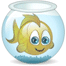 24
Имеется два раствора поваренной соли разной концентрации. Если слить вместе 100г первого раствора и 200 г второго, то получится 50% раствор. Если слить 300 г первого раствора и 200 г второго, то получится 42% раствор. Определить концентрации первого и второго растворов.
25
Список использованной литературы
1. Кузнецова Л.В. Сборник заданий для подготовки к государственной итоговой аттестации в 9 классе. - М.: Просвещение, 2010.
2. Прокопенко Н.И. Задачи на смеси и сплавы.- М. :Чистые пруды, 2010 (Библиотечка «Первого сентября». Выпуск 31 )
3. Шаблон презентации взят с сайта http://festival.1september.ru (разработка  Рулевой Т.Г.)
4. Картинки рыбок взяты с сайта http://fantasyflash.ru/anime/index.php?kont=sea&n=1
26